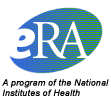 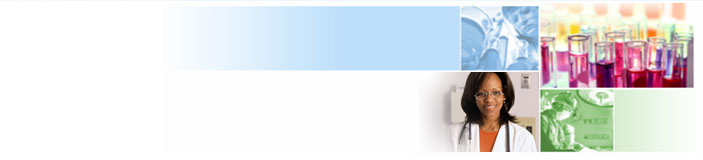 Electronic Prior Approval Requests
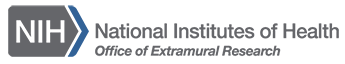 Prior Approval
2
NIH Policy allows grantees a certain level of discretion when making changes to their budgeting, or grant related activities. However, some changes require written prior approval.

Prior Approval Requests must be submitted in writing by the AOR/SO of the organization. Each type of request requires different information from the grantee organization.

Requests are reviewed by the awarding IC, which makes the final determination.

The grantee is notified via email of the outcome of their request.
Prior Approval Requests
3
Currently eRA has internal systems in place for received requests to be formally processed, which include:
Applications with Direct Cost of $500,000 or more
Request to withdraw application

However these requests still come through email, which may lead to delay in processing if required information is missing, or the recipient is out of office, etc.

By creating a component within eRA Commons, we will remove guess work for grantees regarding what data to submit, and would allow grantees to know when their request was processed and accepted or rejected.
Proposed Prior Approval Flow
4
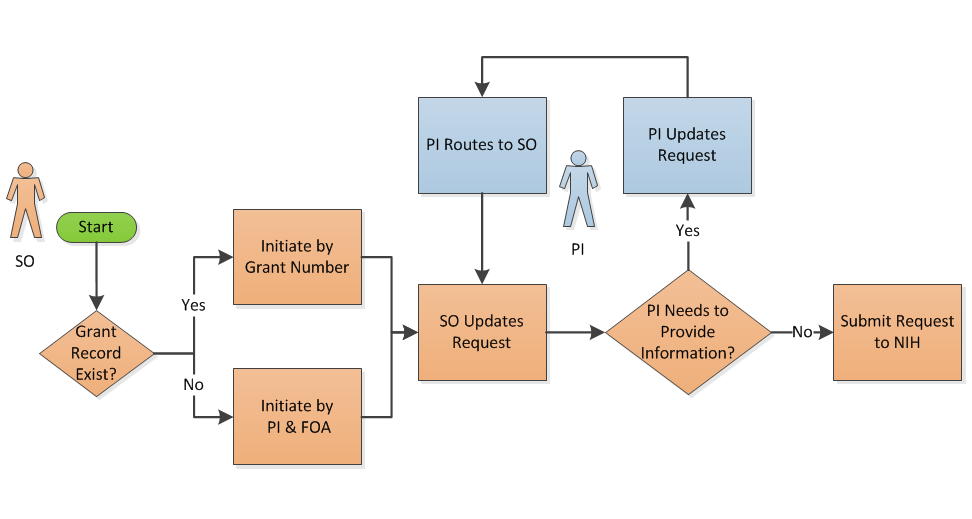 Requests for 500k Direct Cost
5
What is your organization’s current process for submitting a request for 500,000 direct cost application?
Who is involved?
Who begins the process for gathering the necessary information?

Other suggestions for systematically simplifying the process?
Other types of Prior Approval Requests
6
We are currently investigating implementing the following:
No Cost Extensions (after the initial No-Cost Extension)
Change of Scope
Change of PI
Change in Level of Effort
Carry Over Requests

With these in mind, are there ones that are a priority? 

Are there additional types of requests that would beneficial?